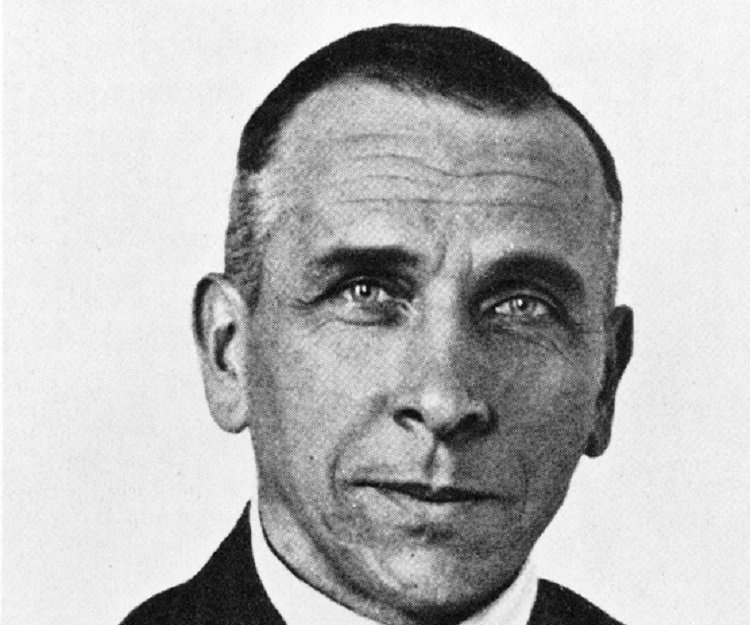 Alfred Wegener
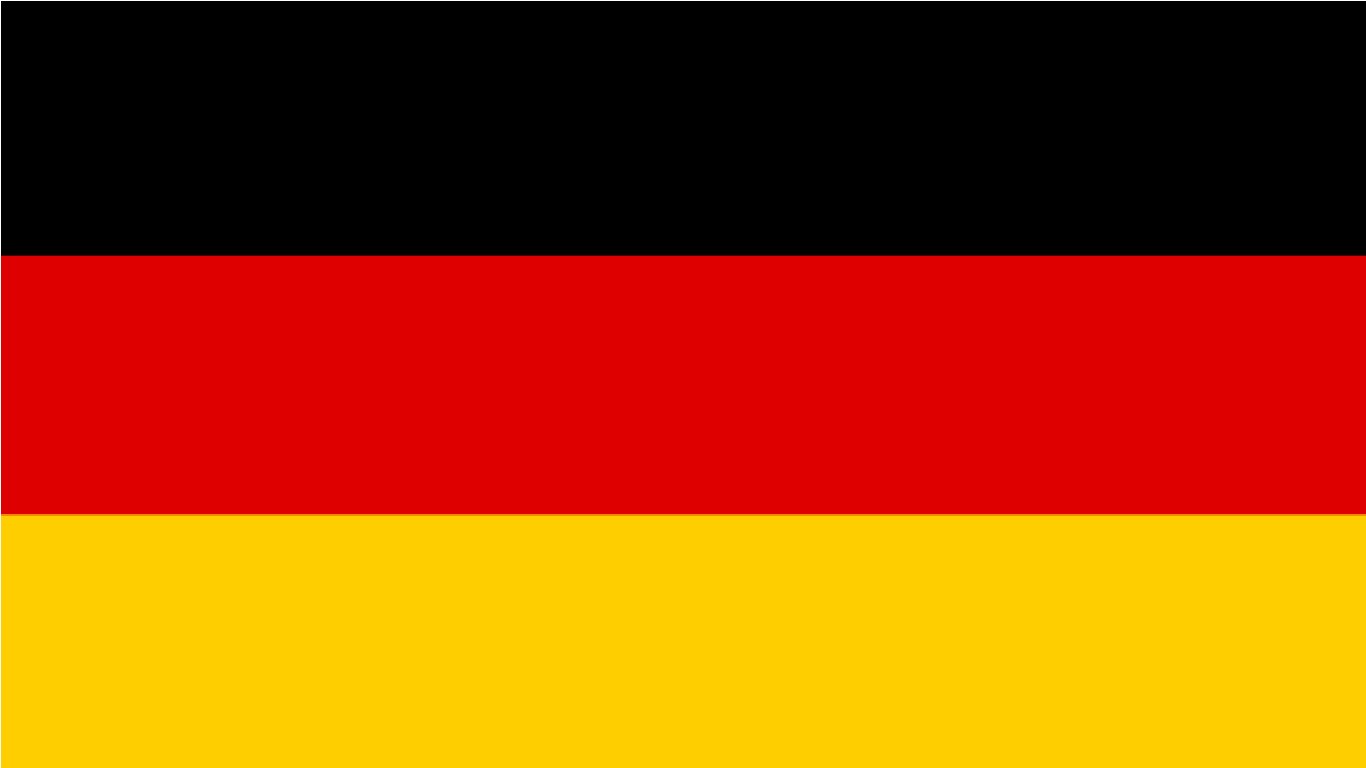 Nationalité: Almande
Période de temps: 1880 À 1930
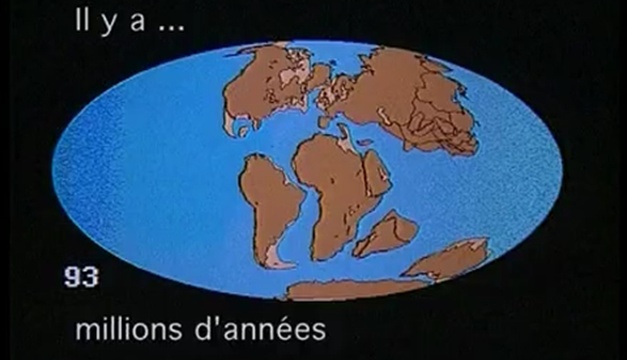 Théorie : Dérive des continent
Qui l’améliora?: Wilson
Preuve                                       roche        

                             fossile
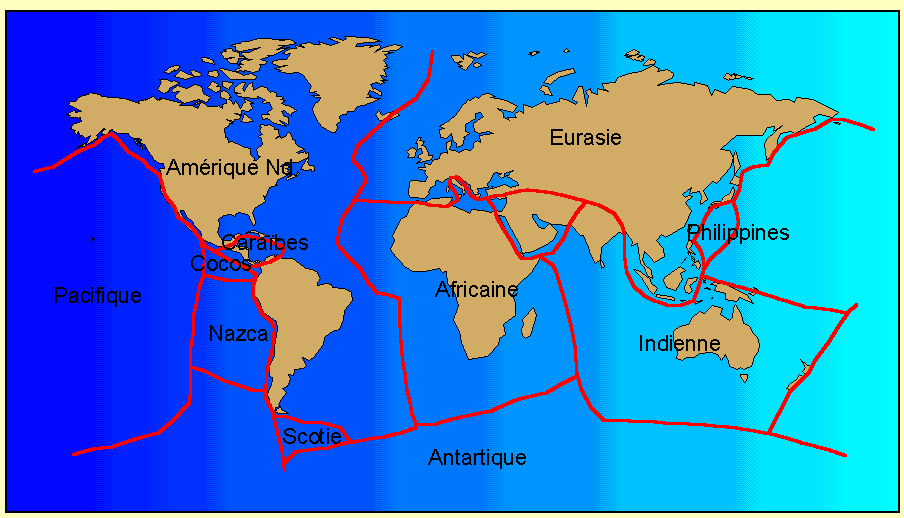 Théorie de Wilson: les plaques tectonique
Qu’est-ce que la Pangée?
C’est touts les continent
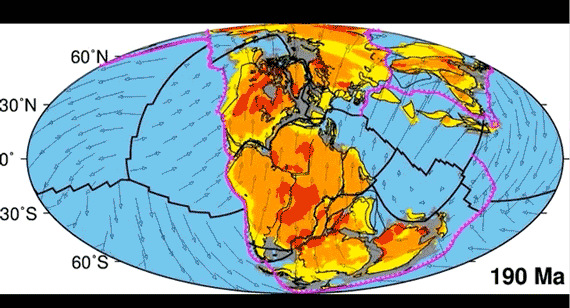 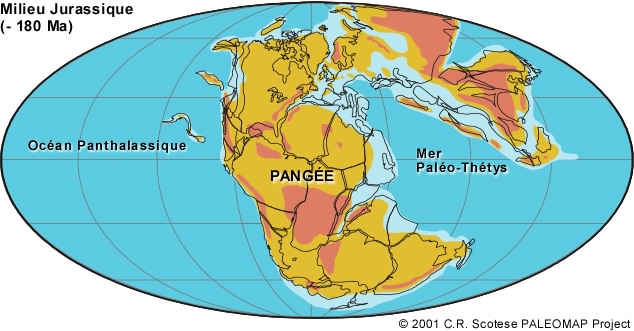